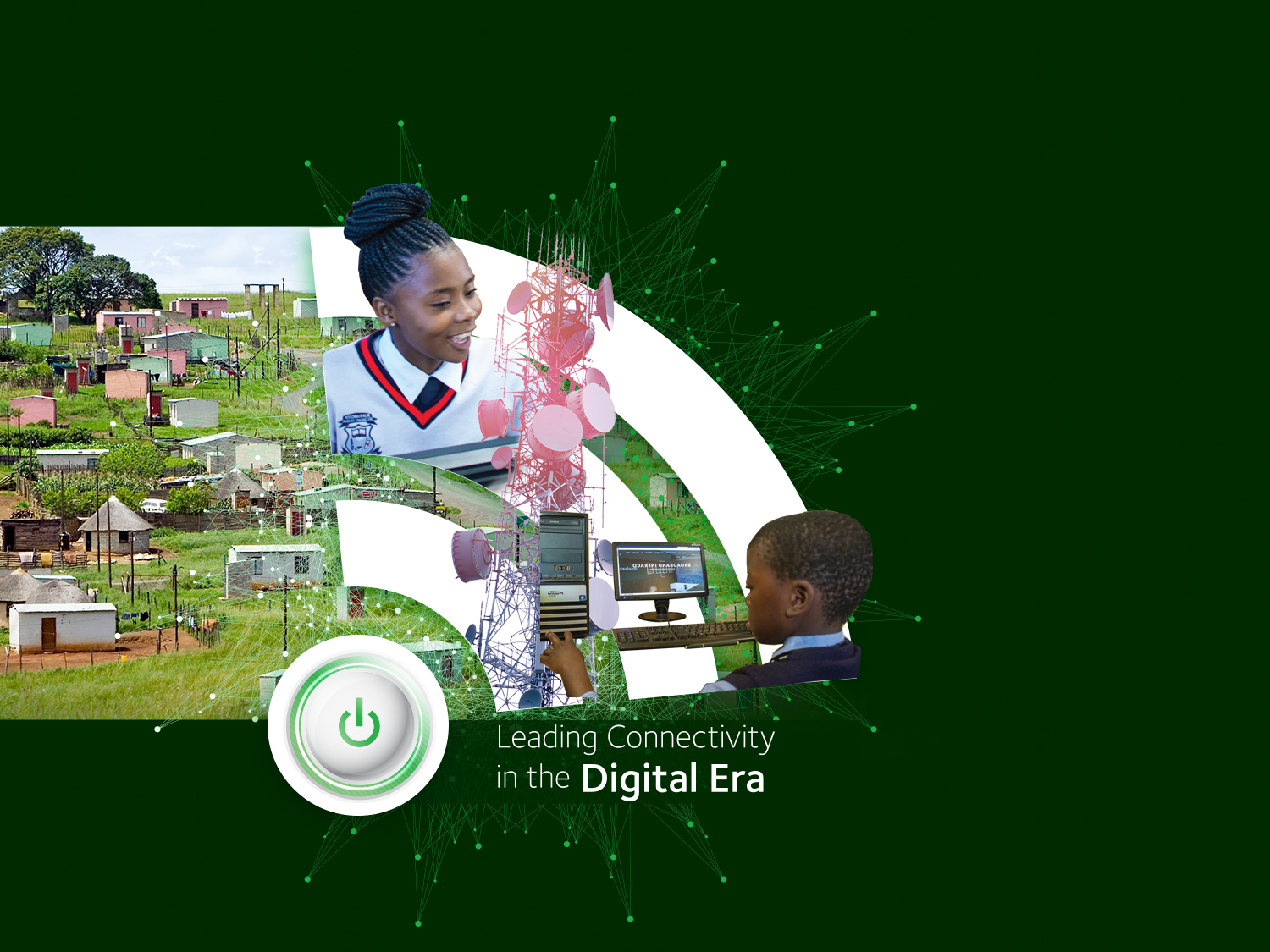 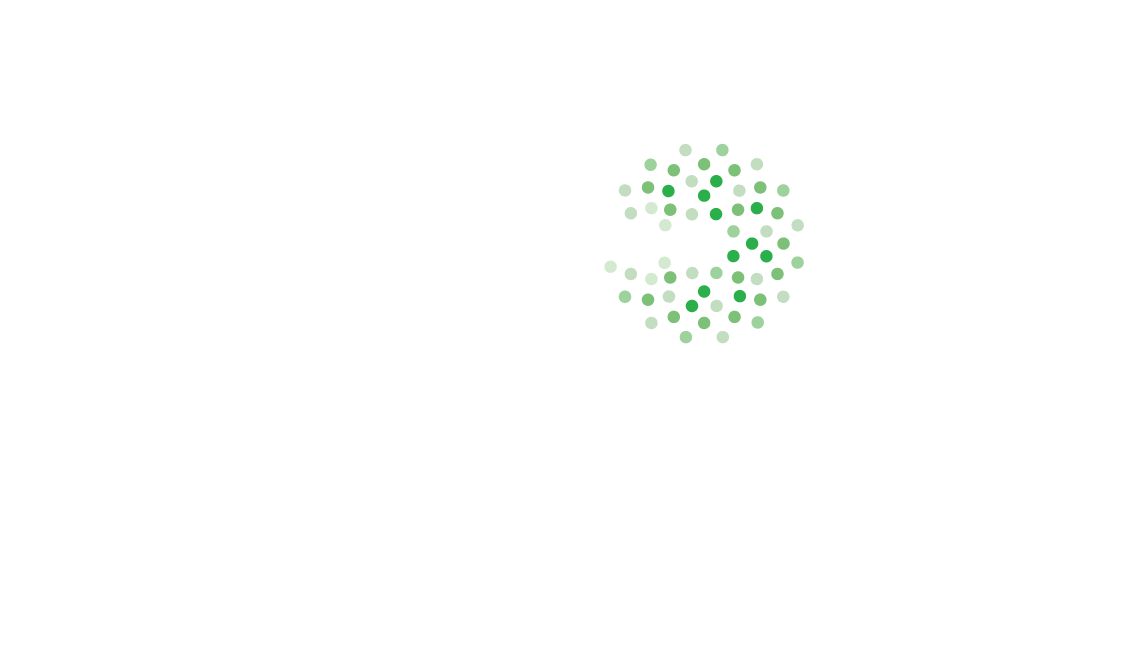 AREAS OF UNDERPERFORMANCE PROGRESS REPORT
Board Chair

Ms Leah Khumalo





         30 Nov 2021
Agenda
Slide 2
IMPROVING PERFORMANCE
Slide 3
Turnaround Plan
Key elements of the turnaround plan is as follows:
Grow Services to 
Enable Digital 
Transformation
PHASE 3
3. An increased base achieved through customer fulfillment and state-of-the-art infrastructure and services
Build Infrastructure 
& Grow Customer 
Base
Enable Last Mile 
Connectivity
PHASE 2
Financial & 
Operational
Sustainability
Supports the attainment of key DCDT 
Focus Areas as well as NDP targets
DIGITAL TRANSFORMATION
1. To strengthen BBI’s financial position
    for growth and sustainability
Stabilise & Mobilise
ENABLING DIGITAL ENVIRONMENT
DIGITAL INFRASTRUCTURE
PHASE 1
Slide 4
Sales Volume
The focus on sales had yielded an improvement in new contracts signed during the 2018/19 financial year. A good proportion of those were IRU contracts that had upfront payments, thus assisting in the cash position of the company. However, from the 2019/20 financial year onwards there was a change in the market with most customers no longer requesting IRU contracts. 

In 2020/21, there seems to be absolute resistance to IRU contracts as the market has various options plus the market is rife with price competition. Customers are now requesting managed bandwidth on shorter terms of between 12–36 months; and at the same time requiring lower pricing in terms of Rands/Megabit.
 
The Sales effort was further thwarted by the cashflow constraints in the 2020/21 financial year which led to the Company being unable to order new equipment from the OEM for core network equipment. This lasted for over seven months and put a constraint on the ability of the Company to fulfil Sales orders with customers. The problem has now been resolved and the Company is now be able to order network equipment, although it will take a while to catch up with the backlog in customer order fulfilment.
Grow Services to 
Enable Digital 
Transformation
PHASE 3
3. An increased base achieved through customer fulfillment and state-of-the-art infrastructure and services
Build Infrastructure 
& Grow Customer 
Base
Enable Last Mile 
Connectivity
PHASE 2
Financial & 
Operational
Sustainability
Supports the attainment of key DCDT 
Focus Areas as well as NDP targets
DIGITAL TRANSFORMATION
1. To strengthen BBI’s financial position
    for growth and sustainability
Stabilise & Mobilise
ENABLING DIGITAL ENVIRONMENT
DIGITAL INFRASTRUCTURE
PHASE 1
Slide 5
Sales Volume
For 2022, the expected upgrades from a High Data SoC has not materialised though the organisation is pursuing them. Secondly, there has been demand coming from the private sector for increased capacity, but this has been hampered by limited capacity and an unstable network, which had a direct impact on the SLA and service provision. 

BBI’s openness to do business with SMMEs has been a significant factor for the contribution to run rate. The contributions of ISPs have assisted greatly in keeping the business running, specifically because of small capacities that are available on the network. These relationships with the SMMEs continue to develop and have seen an increase from this segment initiating collaboration and/or partnership in responding to the ICASA WOAN ITA. 

This is in line with one of the main strategies to grow the business through partnerships with compelling value propositions. This is one of many initiatives that are intended to grow Broadband Infraco’s footprint and sales beyond its own product portfolio and license limitations.
Grow Services to 
Enable Digital 
Transformation
PHASE 3
3. An increased base achieved through customer fulfillment and state-of-the-art infrastructure and services
Build Infrastructure 
& Grow Customer 
Base
Enable Last Mile 
Connectivity
PHASE 2
Financial & 
Operational
Sustainability
Supports the attainment of key DCDT 
Focus Areas as well as NDP targets
DIGITAL TRANSFORMATION
1. To strengthen BBI’s financial position
    for growth and sustainability
Stabilise & Mobilise
ENABLING DIGITAL ENVIRONMENT
DIGITAL INFRASTRUCTURE
PHASE 1
Slide 6
Sales Volume
At the back of the challenges with fast execution and capacity availability, the sales and technical environment hosted customers to prevent churn and manage the customers’ expectations. The workshop conducted in the 1st quarter provided a platform for both sales and technical to form a common strategy and alignment in prioritisation of high demand requirements.

The settlement of the debt with the OEM has provided some relief on long outstanding equipment orders. There is a need for additional funding to enable the upgrade of the network which will enable higher capacity uptake, improved SLA, and network growth. In line with the recent BMI-T report, the network upgrade will improve customer confidence and increase the demand for more services. 

The process of capacitating the sales environment is also underway. This will reduce the pressure on a team that is operating at two-thirds of its capacity. It should also be considered that the current status of the country due to COVID-19, has a direct impact on the Company’s resources (as and when the department is affected).
Grow Services to 
Enable Digital 
Transformation
PHASE 3
3. An increased base achieved through customer fulfillment and state-of-the-art infrastructure and services
Build Infrastructure 
& Grow Customer 
Base
Enable Last Mile 
Connectivity
PHASE 2
Financial & 
Operational
Sustainability
Supports the attainment of key DCDT 
Focus Areas as well as NDP targets
DIGITAL TRANSFORMATION
1. To strengthen BBI’s financial position
    for growth and sustainability
Stabilise & Mobilise
ENABLING DIGITAL ENVIRONMENT
DIGITAL INFRASTRUCTURE
PHASE 1
Slide 7
Sales Opportunities
Grow Services to 
Enable Digital 
Transformation
PHASE 3
3. An increased base achieved through customer fulfillment and state-of-the-art infrastructure and services
Build Infrastructure 
& Grow Customer 
Base
Enable Last Mile 
Connectivity
PHASE 2
Financial & 
Operational
Sustainability
Supports the attainment of key DCDT 
Focus Areas as well as NDP targets
DIGITAL TRANSFORMATION
1. To strengthen BBI’s financial position
    for growth and sustainability
Stabilise & Mobilise
ENABLING DIGITAL ENVIRONMENT
DIGITAL INFRASTRUCTURE
The opportunities in the pipeline is included in revenue based on the individual assessed probabilities of each opportunity, over the respective contract periods. To be conservative, revenue is reduced by 5% per annum, to take into account the effect of data costs reducing overt time. This would mean, that the renewal of revenue after the initial contract period, will be included at the cumulative reduced value of the initial contract value, reducing annually, for the remainder of the project evaluation period.
PHASE 1
Slide 8
Filling of vacant positions
Grow Services to 
Enable Digital 
Transformation
PHASE 3
3. An increased base achieved through customer fulfillment and state-of-the-art infrastructure and services
Build Infrastructure 
& Grow Customer 
Base
Enable Last Mile 
Connectivity
PHASE 2
Financial & 
Operational
Sustainability
Supports the attainment of key DCDT 
Focus Areas as well as NDP targets
DIGITAL TRANSFORMATION
1. To strengthen BBI’s financial position
    for growth and sustainability
The issue of critical positions remaining vacant has affected the performance of some of the functions within the Company. This has already had an effect on the Sales team after a few Sales resources resigned from 2018/19 to date; and could not be replaced. This puts strain on an inadequately resourced Sales team that has to chase increasing sales and revenue growth targets with a third of the required resource capacity lacking. This team is core to the financial sustainability of the organisation and when it is under-resourced this places the current customer base at risk. The IT, HR, Finance and SCM are also significantly impacted.
Stabilise & Mobilise
ENABLING DIGITAL ENVIRONMENT
DIGITAL INFRASTRUCTURE
PHASE 1
Slide 10
Network Investment Plan and Funding
Impact of historical under-investment
The last investment made by the Shareholders was in FY 2010/11.
The combination of lack of investment and not being able to access funding from Financial Markets has forced BBI to operate in an inefficient survival mode.
Using cash flow from operations to fund capex requirements which is insufficient.
Causes limited funds to be available for working capital requirements. 
Some claw back now required to spend on infrastructure and manage working capital.
Over the last 6 years, more than R460 million of cash generated from operations has been utilised for infrastructure investments.
Grow Services to 
Enable Digital 
Transformation
Enable
Last Mile 
Connectivity
PHASE 3
3. An increased base achieved through customer fulfillment and state-of-the-art infrastructure and services
Build Infrastructure 
& Grow Customer 
Base
Enable Last Mile 
Connectivity
PHASE 2
Financial & 
Operational
Sustainability
Supports the attainment of key DCDT 
Focus Areas as well as NDP targets
DIGITAL TRANSFORMATION
1. To strengthen BBI’s financial position
    for growth and sustainability
Stabilise & Mobilise
ENABLING DIGITAL ENVIRONMENT
DIGITAL INFRASTRUCTURE
PHASE 1
Slide 11
Network Investment Plan and Funding
Network Upgrade Strategy
One of the key challenges that needs to be addressed urgently is the lack of available capacity on the network. 
Capacity is required both for redundancy as well as direct customer provisioning.
Further investment for additional capacity upgrade is required in order to run a resilient network smoothly. 
A scalable network is required to match the growing demand for bandwidth. The network capacity increase needs to cater for the expected introduction of 5G.

Problem Statement
BBI has identified over R1 billion of critical investment in infrastructure that needs to be carried out over the next 4 years.
The key challenge is the funding mechanism for these projects – especially at a time when BBI is expected to be self-funding and self-sustaining.

Investment Rationale
BBI has an opportunity to grow the 10% Wholesale Market Share (per BMIT) through capacity investment.
Grow Services to 
Enable Digital 
Transformation
Enable
Last Mile 
Connectivity
PHASE 3
3. An increased base achieved through customer fulfillment and state-of-the-art infrastructure and services
Build Infrastructure 
& Grow Customer 
Base
Enable Last Mile 
Connectivity
PHASE 2
Financial & 
Operational
Sustainability
Supports the attainment of key DCDT 
Focus Areas as well as NDP targets
DIGITAL TRANSFORMATION
1. To strengthen BBI’s financial position
    for growth and sustainability
Stabilise & Mobilise
ENABLING DIGITAL ENVIRONMENT
DIGITAL INFRASTRUCTURE
PHASE 1
Slide 12
Network Investment Plan and Funding
Investment Rationale (cont.)
2019 Performance is indicative of the potential, where performance was close to target and this was with reasonable capacity and cash flow as well as adequate staff capacity.
BBI is positioned to take on SADC integrator of choice due to established relationships and long term development of SATA (Southern African Telecommunications Association) relationships which support BBI. 
BBI has managed to acquire, grow and retain the most sought after Key Accounts despite all the challenges.
Solution
BBI’s projects and assets are all revenue generating assets.
BBI has over the years, increased its customer base and managed to conclude contracts with its customers – this has resulted in steady cashflows from these customers/ contracts
A funding structure, backed by these contracts and cashflows, is considered the most appropriate for the company.
A hybrid Project Finance/Balance Sheet funding model – with ringfenced project cash flows are being proposed.
This model is most suitable for on balance sheet funding of projects that have distinctive and clearly attributable cashflows.
Grow Services to 
Enable Digital 
Transformation
Enable
Last Mile 
Connectivity
PHASE 3
3. An increased base achieved through customer fulfillment and state-of-the-art infrastructure and services
Build Infrastructure 
& Grow Customer 
Base
Enable Last Mile 
Connectivity
PHASE 2
Financial & 
Operational
Sustainability
Supports the attainment of key DCDT 
Focus Areas as well as NDP targets
DIGITAL TRANSFORMATION
1. To strengthen BBI’s financial position
    for growth and sustainability
Stabilise & Mobilise
ENABLING DIGITAL ENVIRONMENT
DIGITAL INFRASTRUCTURE
PHASE 1
Slide 13
Funding Plan
Slide 14
INFORMATION & CYBERSECURITY
Slide 15
Cybersecurity
The Board has established a sub-committee: Technology, Knowledge, and Information Management Committee (TKIMC). This sub-committee is assisting Management in mitigating the cyber-security risks.
The Company appointed a Cybersecurity Specialist  to focus on cybersecurity matters in the organization
88% of the audit findings were closed successfully

Several new Information System policies have been developed, and existing ones reviewed.

A Cybersecurity Awareness campaign was done, but the questionnaire had a response rate of about 33%. A follow up campaign and is scheduled before the end of Q3.

Cyber security insurance cover is in place. The Company has engaged cyber security experts to conduct cyber security awareness throughout the Company.

Mimecast currently being used for back up. There is continuous knowledge transfer taking place from co-sourced partners. SharePoint being used for back up.

The requirements of the POPI Act are being embedded throughout the Company.  
                                               
IT infrastructure has been upgraded to integrate seamless work from home, including an installation of a firewall that protects BBI network and users the same manner as they would be working in the office.
Grow Services to 
Enable Digital 
Transformation
Enable
Last Mile 
Connectivity
PHASE 3
3. An increased base achieved through customer fulfillment and state-of-the-art infrastructure and services
Build Infrastructure 
& Grow Customer 
Base
Enable Last Mile 
Connectivity
PHASE 2
Financial & 
Operational
Sustainability
Supports the attainment of key DCDT 
Focus Areas as well as NDP targets
DIGITAL TRANSFORMATION
Stabilise & Mobilise
ENABLING DIGITAL ENVIRONMENT
DIGITAL INFRASTRUCTURE
PHASE 1
Slide 16
IT Audit Findings Progress
Grow Services to 
Enable Digital 
Transformation
Enable
Last Mile 
Connectivity
PHASE 3
3. An increased base achieved through customer fulfillment and state-of-the-art infrastructure and services
Build Infrastructure 
& Grow Customer 
Base
Enable Last Mile 
Connectivity
PHASE 2
Financial & 
Operational
Sustainability
Supports the attainment of key DCDT 
Focus Areas as well as NDP targets
DIGITAL TRANSFORMATION
Stabilise & Mobilise
ENABLING DIGITAL ENVIRONMENT
DIGITAL INFRASTRUCTURE
PHASE 1
Great progress has been made in closing the original 49 Audit Findings.  The 6 Outstanding Partially Resolved Findings will be closed by the End of the Financial Year (these are mostly related to policy updates).
Slide 17
MERGER WITH SENTECH
Slide 18
Merger with Sentech
BBI has been involved in the SOC Rationalisation process (the merger of BBI and Sentech) from the beginning and was part of the team that worked on the delivery of the Post-Merger Integration Plan and the Valuation of both entities at the end of the 2019/20 financial year. 

Subsequent to that, the BBI team has been involved in the work of developing the Business Strategy for the State Digital Infrastructure Company (SDIC). This work was delivered to DCDT on the 31st of March 2021.

During August 2021, the Minister informed BBI that they should acquire Sentech, as the preferred method for the transaction, to enable a quick progression to the preferred consolidated state of the SDIC. 

During Quarter 2, a legal opinion on the proposed acquisition of Sentech by BBI, together with a detailed plan and compliance check list was delivered to the DCDT, who will now plan and drive this process with the collaboration of the Boards of the two entities.
Grow Services to 
Enable Digital 
Transformation
Enable
Last Mile 
Connectivity
PHASE 3
3. An increased base achieved through customer fulfillment and state-of-the-art infrastructure and services
Build Infrastructure 
& Grow Customer 
Base
Enable Last Mile 
Connectivity
PHASE 2
Financial & 
Operational
Sustainability
Supports the attainment of key DCDT 
Focus Areas as well as NDP targets
DIGITAL TRANSFORMATION
Stabilise & Mobilise
ENABLING DIGITAL ENVIRONMENT
DIGITAL INFRASTRUCTURE
PHASE 1
Slide 19
Merger with Sentech
Grow Services to 
Enable Digital 
Transformation
Enable
Last Mile 
Connectivity
PHASE 3
3. An increased base achieved through customer fulfillment and state-of-the-art infrastructure and services
Build Infrastructure 
& Grow Customer 
Base
Enable Last Mile 
Connectivity
PHASE 2
Financial & 
Operational
Sustainability
Supports the attainment of key DCDT 
Focus Areas as well as NDP targets
DIGITAL TRANSFORMATION
Stabilise & Mobilise
ENABLING DIGITAL ENVIRONMENT
DIGITAL INFRASTRUCTURE
PHASE 1
Slide 20
GOING CONCERN
Slide 21
Going Concern
The external auditors of Broadband Infraco have for many years raised concerns about the Going Concern status of the company. One of the items that have been flagged as contributors to the questionable going concern status of the company were the Shareholders’ Loans on the Balance Sheet. The Balance Sheet that is part of the audited financial results for 2020/21 has the Shareholders’ Loans converted into equity.

While the conversion of the Shareholders’ Loans into equity has improved the Net Asset Value of the company, the financial position of the company has deteriorated due to lack of investment in its infrastructure to keep up with the requirements of existing customers and the market. This has contributed to the underperformance of the company in growing its revenue. The company has fallen behind other market players who annually invest in infrastructure and networks. Without a catchup investment plan, BBI will continue to perform less than its peers in the market.

The Shareholders need to assist the Company to secure funding to invest in its network and infrastructure to keep up with the market and to drive revenue growth. This can be done through raising of capital from the financial markets, including Developmental Finance Institutions (DFIs) such as DBSA and the IDC, or through recapitalisation of the business by the Shareholders, or a combination of the two.
Grow Services to 
Enable Digital 
Transformation
Enable
Last Mile 
Connectivity
PHASE 3
3. An increased base achieved through customer fulfillment and state-of-the-art infrastructure and services
Build Infrastructure 
& Grow Customer 
Base
Enable Last Mile 
Connectivity
PHASE 2
Financial & 
Operational
Sustainability
Supports the attainment of key DCDT 
Focus Areas as well as NDP targets
DIGITAL TRANSFORMATION
Stabilise & Mobilise
ENABLING DIGITAL ENVIRONMENT
DIGITAL INFRASTRUCTURE
PHASE 1
Slide 22
Grow Services to 
Enable Digital 
Transformation
Enable
Last Mile 
Connectivity
PHASE 3
Build Infrastructure 
& Grow Customer 
Base
THANK YOU
Enable Last Mile 
Connectivity
PHASE 2
Financial & 
Operational
Sustainability
Stabilise & Mobilise
DIGITAL INFRASTRUCTURE
PHASE 1